RDX Project
Los Alamos National Laboratory’sRDX  Groundwater Project

Los Alamos County Council
Danny Katzman
Technical Manager, Water Programs – N3B
February 5, 2019
1
RDX Project – Presentation Topics
Presentation Topics
Background
Groundwater setting
Source and history
Remediation conducted to date
Extent of RDX in groundwater
Next Steps
2
Groundwater beneath Los Alamos
Perched Groundwater Monitoring Well
Spring
Regional Aquifer Monitoring Well
Typical Water-Supply Well
~1300 feet to the water table
Background
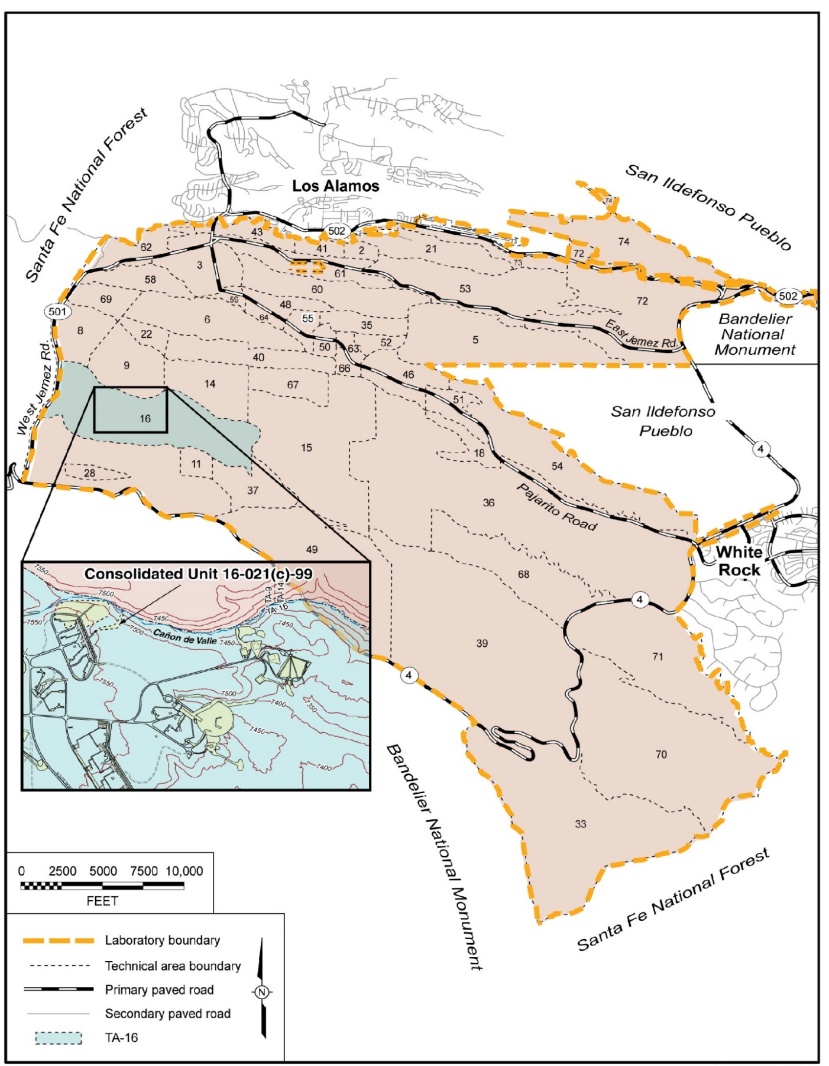 TA-16
TA-9
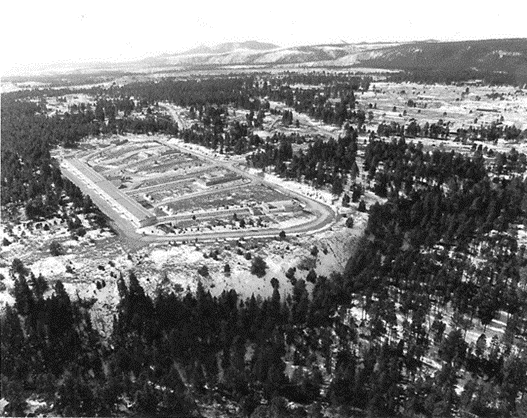 260 Outfall
4
RDX Remediation Activities
Surface soil cleanup conducted in outfall area in 2000 – 2001 under an Interim Measure, and in 2009 – 2010 under a Corrective Measures Implementation
More than 1500 yd3 HE-contaminated soil excavated and disposed offsite
Significantly reduced contamination in surface soils
Injected grout in permeable rock layers to cut off infiltration pathways
Remedy Completion Report - 2017
Documentation of no further action necessary for cleanup for RDX in surface setting
Long-Term Monitoring Plan and reporting requirements for surface water, springs, shallow alluvial wells
5
Deep Groundwater Activities
Installation of monitoring wells to investigate “nature and extent” of contamination
Depth to regional aquifer is approximately 1300’ below ground surface in the TA-16 area because of the elevation of the mesas in the area
Including the latest monitoring well, R-69, there are 9 wells used to monitor the regional groundwater in the RDX area
Intermediate-depth wells screened in perched groundwater (~600-1000 ft bgs)
Deep wells screened in the regional aquifer (~1200-1400 ft bgs)
Studies to understand the hydrology and “fate and transport” of contamination
Tracer studies
Aquifer tests
Groundwater flow ~20 – 40 ft/yr; RDX in groundwater slightly slower
All investigation activities performed with NMED’s approval
Conceptual Model
RDX Pathway
7
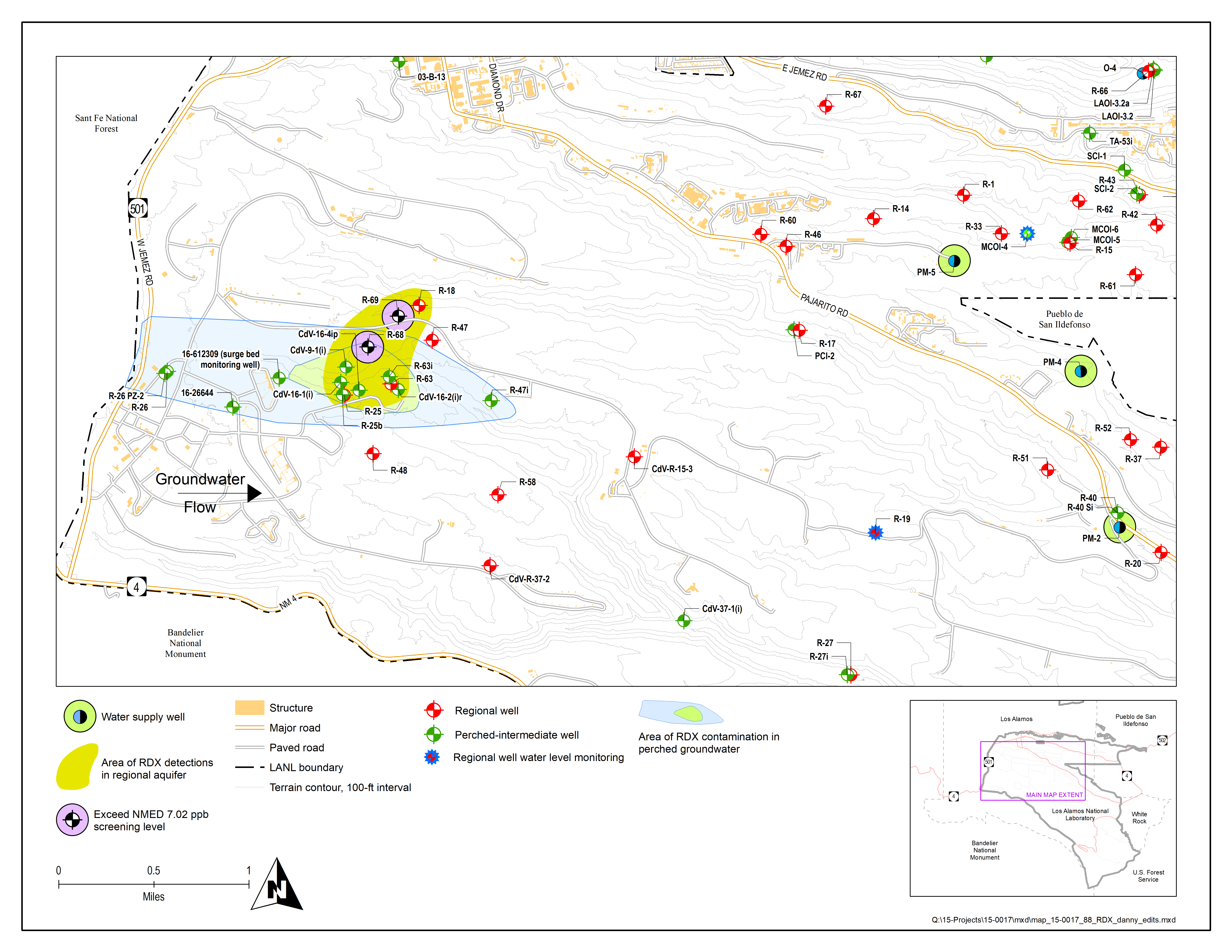 RDX in Regional Aquifer
RDX is present in several regional groundwater monitoring wells

Known since 1998

Two monitoring wells (R-68 and R-69) have RDX above the NMED’s 7.02 ppb tap-water screening level
R-68 ~ 14 ppb
R-69 TBD 

RDX is not present in LAC water-supply wells (approx. 3 miles away)

DOE collects groundwater samples from water-supply wells for RDX analysis
sampled since 1998
Current semi-annual sampling supplements LAC’s sampling efforts

DOE/N3B will continue to monitor for RDX in water-supply wells and in monitoring wells closer to the RDX project site
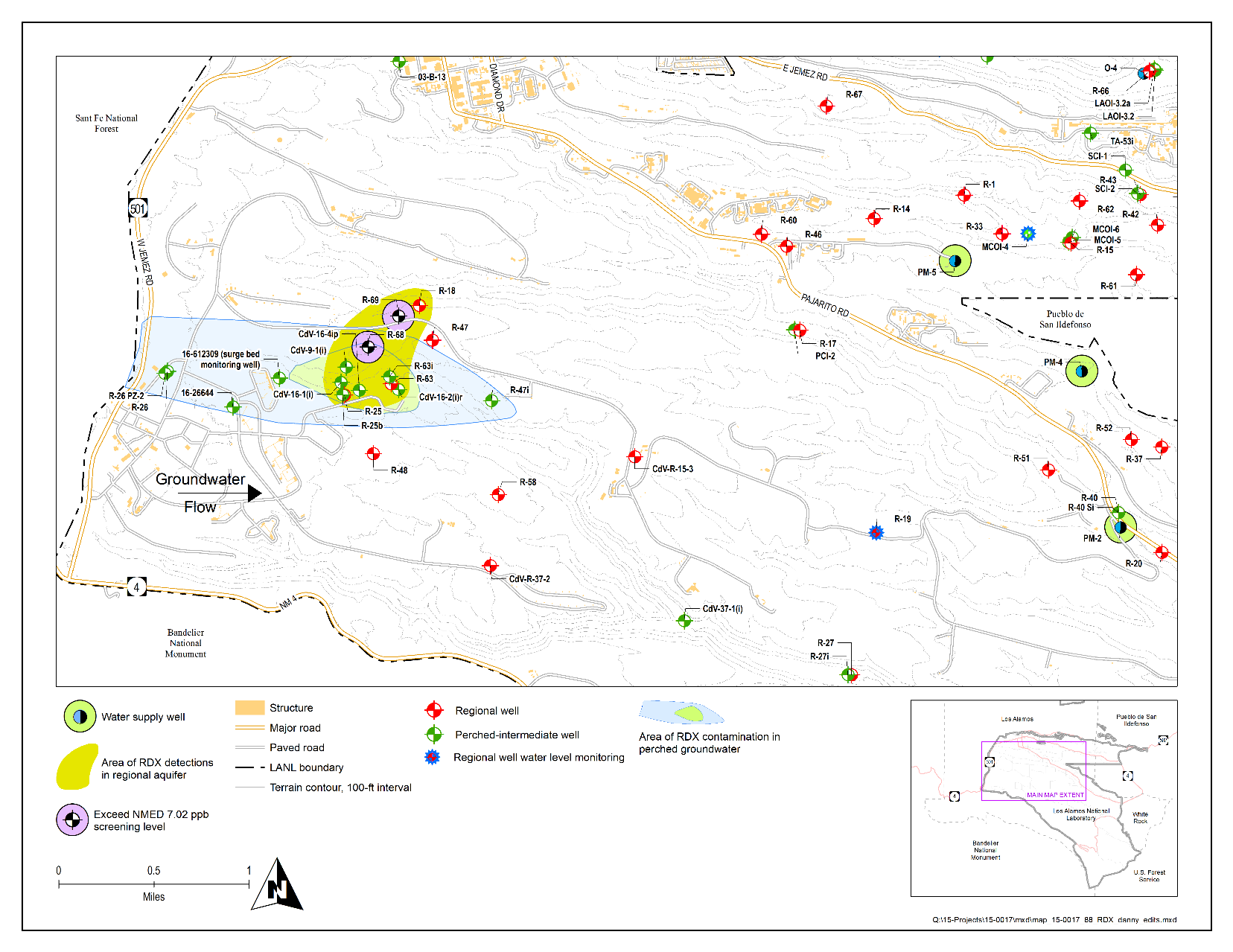 ~ 3 miles
8
Upcoming Activities
Deep Groundwater Investigation Report (DGIR)
Due to NMED in August 2019
DGIR Objectives
Is the contamination sufficiently characterized?
A groundwater model will evaluate
Potential for long-term migration of RDX in regional aquifer (i.e., predictions for whether the footprint could grow)
whether groundwater remediation is necessary
If remediation is necessary, a plan will be developed to propose the approach
Long-term monitoring to ensure protection of LAC water-supply wells will be part of any path forward 
All activities conducted under the Consent Order with NMED
9
Approximate Schedule of Activities
Long-Term Monitoring
Ongoing Monitoring
?
Investigation Report
Corrective 
Measures Evaluation
NMED Review
Corrective 
Measures Implementation Plan
8/19
~ 2/20
?
8/20
9/21
10
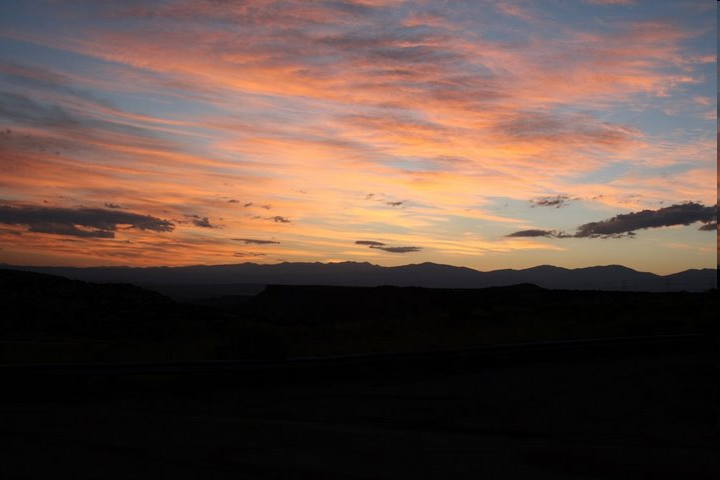 Questions?